Confluence et interdisciplinarité
Les bénéfices de la littératie informationnelle dans l’enseignement de la traduction
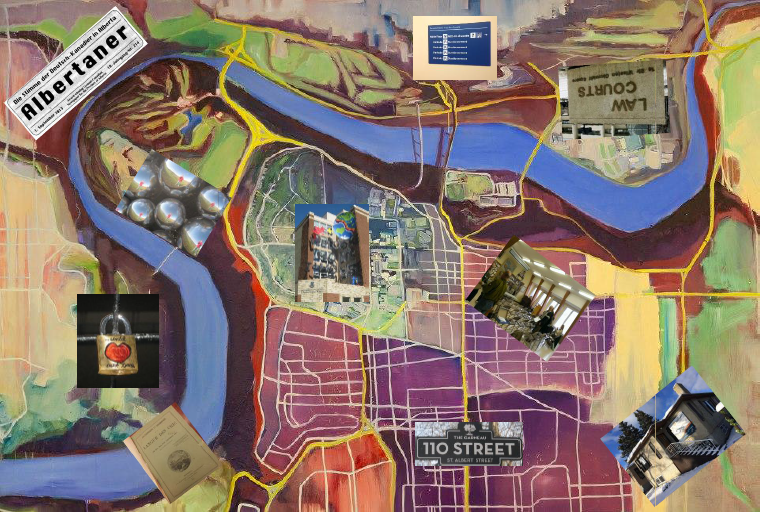 Sathya Rao		Denis LacroixProfesseur de français		Bibliothécairesrao@ualberta.ca		denis.lacroix@ualberta.ca Université de l’Alberta		Université de l’AlbertaEdmonton, Alberta, Canada	Edmonton, Alberta, Canada
Le Plan
La littératie informationnelle (LI)
Le rôle du bibliothécaire
Le certificat et les cours de traduction à l’université de l’Alberta
La LI comme complément cognitif
Les nouvelles clés de la LI
La littératie informationnelle (LI)
reconnaître un besoin d’informations, de savoir comment trouver, évaluer et utiliser l’information efficacement (ACRL)
Nouvelle définition qui encadre la LI au niveau des domaines du savoir et selon un écosytème de l’information.
« L’interdisciplinarité des disciplines » (Serres)
Le bibliothécaire engagé au seuil des disciplines 
Le bibliothécaire traducteur-interprête de l’écologie de l’information au niveau des disciplines
Le bibliothécaire en tant que catalyseur de confluence et de mentor (MLA 3)
Le Certificat en Traduction
Le Certificat de traduction dans le département de Modern Languages and Cultural Studies (MLCS)
vocation académique plutôt que professionnelle
cours de traductologie (MLCS 300) et d’histoire de la traduction (MLCS 400)
cours pratiques en langue cible (Fren 254, 354 et 454)
La Littératie informationnelle (LI) en pratique
French 454: cours avancé de niveau licence
service communautaire / Community-Service Learning (CSL)
La convergence des savoirs entre traduction et bibliothéconomie
traduction de tutoriels: http://www.library.ualberta.ca/tutorials/  
MLCS 600: cours de niveau maîtrise/doctorat
projet Edmonton en traduction
La LI : “complément cognitif” du traducteur
Compléments cognitifs: “connaissances extralinguistiques mobilisées par le traducteur”  en traduisant (Delisle 2003, 31)
Documentation générale / textes parallèles (Vinay et Darbelnet 1958)
Pédagogie de la traduction (Roda Roberts 1984): compétence technique et information propre au domaine traduit
Evaluation des sources documentaires et fiabilité (Delisle 2013) et stratégie documentaire (Vienne 1998)
Le bibliothécaire : conseiller documentaire
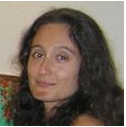 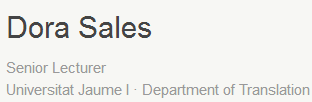 La LI+
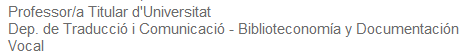 http://www.researchgate.net/profile/Dora_Sales
Bibliothécaire+
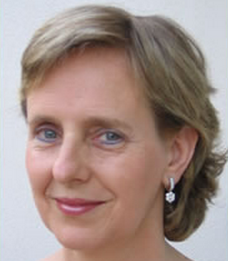 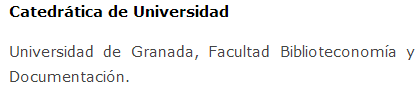 Evaluation formative
http://www.mariapinto.es/
“La compétence documentaire et la LI sont essentielles à la formation des traducteurs.”
Nouvelles Clés de la LI
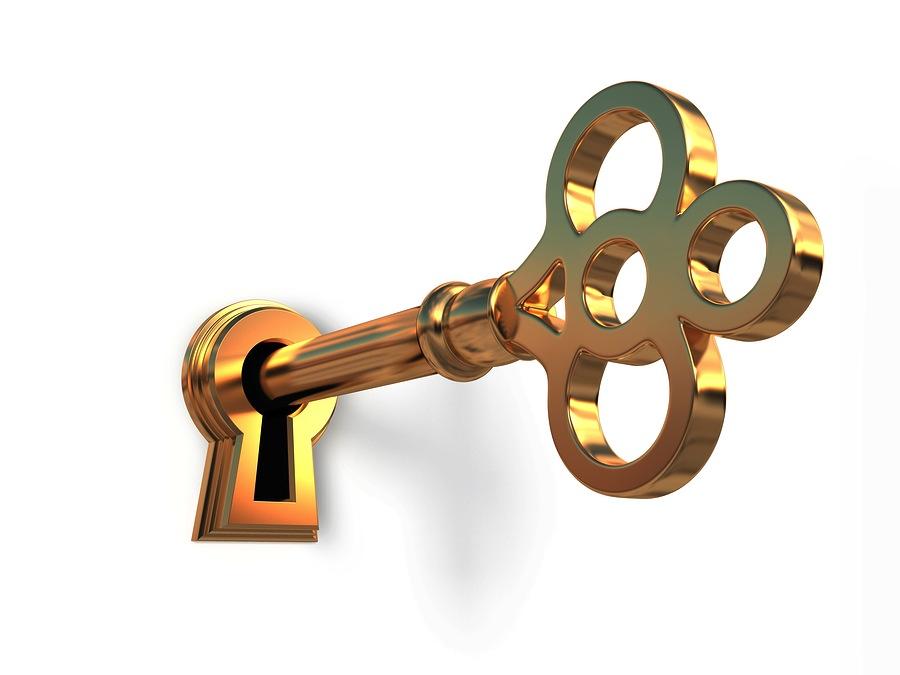 Connaissance comme conversation
Les étudiants = producteurs d’informations
Collaboration entre bibliothécaires et professeurs
La Recherche: résulte d’une interrogation initiale
La métalittératie
L’apprentissage actif/pratique
L’information: formes diverses selon les besoins et les contextes.
La métacognition et l’autoévaluation